EGI Governance Model
Yannick LegréDirector, EGI.eu
yannick.legre@egi.eu
1
EGI Governance - EGI-InSPIRE 5th EC Review 
Amsterdam – 13 Feb 2014
Content
Context
Previous Governance
Process
New Governance
Current council composition
EGI.eu Value proposition
2
EGI Governance - EGI-InSPIRE 5th EC Review 
Amsterdam – 13 Feb 2014
Context
Tensions on previous Governance model between small and big NGIs

Necessity to respond to the erosion of some NGIs

Need for a mechanism to involve more user communities in the governance

Willingness to involve international participation in the governance

Necessity to maintain a steady income from membership fees
3
EGI Governance - EGI-InSPIRE 5th EC Review 
Amsterdam – 13 Feb 2014
[Speaker Notes: REC 3. Sustainability planning needs more development, especially in respect of achieving longer-term sustainability]
Previous Governance (1/2)
Only eligible (European) NGIs were allowed to be Full Participant and could only be Full Participant

Non-eligible NGIs and EIROs could only be Associated Participant

ESFRIs/ERICs and organisations representing user communities could not join.

Council = Participants + Associated Participants
4
EGI Governance - EGI-InSPIRE 5th EC Review 
Amsterdam – 13 Feb 2014
Previous Governance (2/2)
No proportionality between fees and voting rights

13 Fee levels

3-band option

Associate Participant fees and voting rights “a la carte”

No clear vision on the value of EGI.eu services
5
EGI Governance - EGI-InSPIRE 5th EC Review 
Amsterdam – 13 Feb 2014
Process
Creation of a Task Force in March 2014
Matthew Dovey (Jisc) – Chair; Luciano Gaido (INFN); Jacko Koster (SNIC); Steven Newhouse (EBI); Arjen van Rijn (NIKHEF); Yannick Legré (EGI.eu)

Interviews

Several presentations to the Council

Multiple revision by the Executive Board

Dedicated Council Workshop in September 2014

Adoption by the Council in October 2014
6
EGI Governance - EGI-InSPIRE 5th EC Review 
Amsterdam – 13 Feb 2014
New Governance: main assets
Clear distinction between Full and Associated Participants
	
Council only composed of Full participants

Possibility for any NGI to be Full or Associated Participant

Possibility for EIROs, ERICs and other International organisations to become Full Participant

Possibility for non-European NGIs to become Full Participant
7
EGI Governance - EGI-InSPIRE 5th EC Review 
Amsterdam – 13 Feb 2014
Membership Fees and Votes (1/2)
Reordering of the participants based on
GDP for Countries (2013 list by International Monetary Fund)
Budget/1000 for EIROs/ERICs/ESFRIs/…

From 13 levels down to 6 buckets

Proportionality between fees and votes
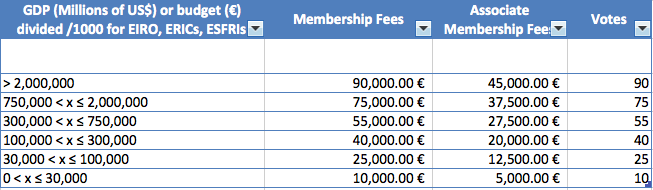 8
EGI Governance - EGI-InSPIRE 5th EC Review 
Amsterdam – 13 Feb 2014
Membership Fees and Votes (2/2)
Introduction of a transitional fee 
For 2015 only
For participants with an increase > 1.7 x


Participants opting for the transitional fee in 2015
have to commit to pay the full fee in 2016
get the full voting rights from 2015
9
EGI Governance - EGI-InSPIRE 5th EC Review 
Amsterdam – 13 Feb 2014
Key changes
10
EGI Governance - EGI-InSPIRE 5th EC Review 
Amsterdam – 13 Feb 2014
New Council composition
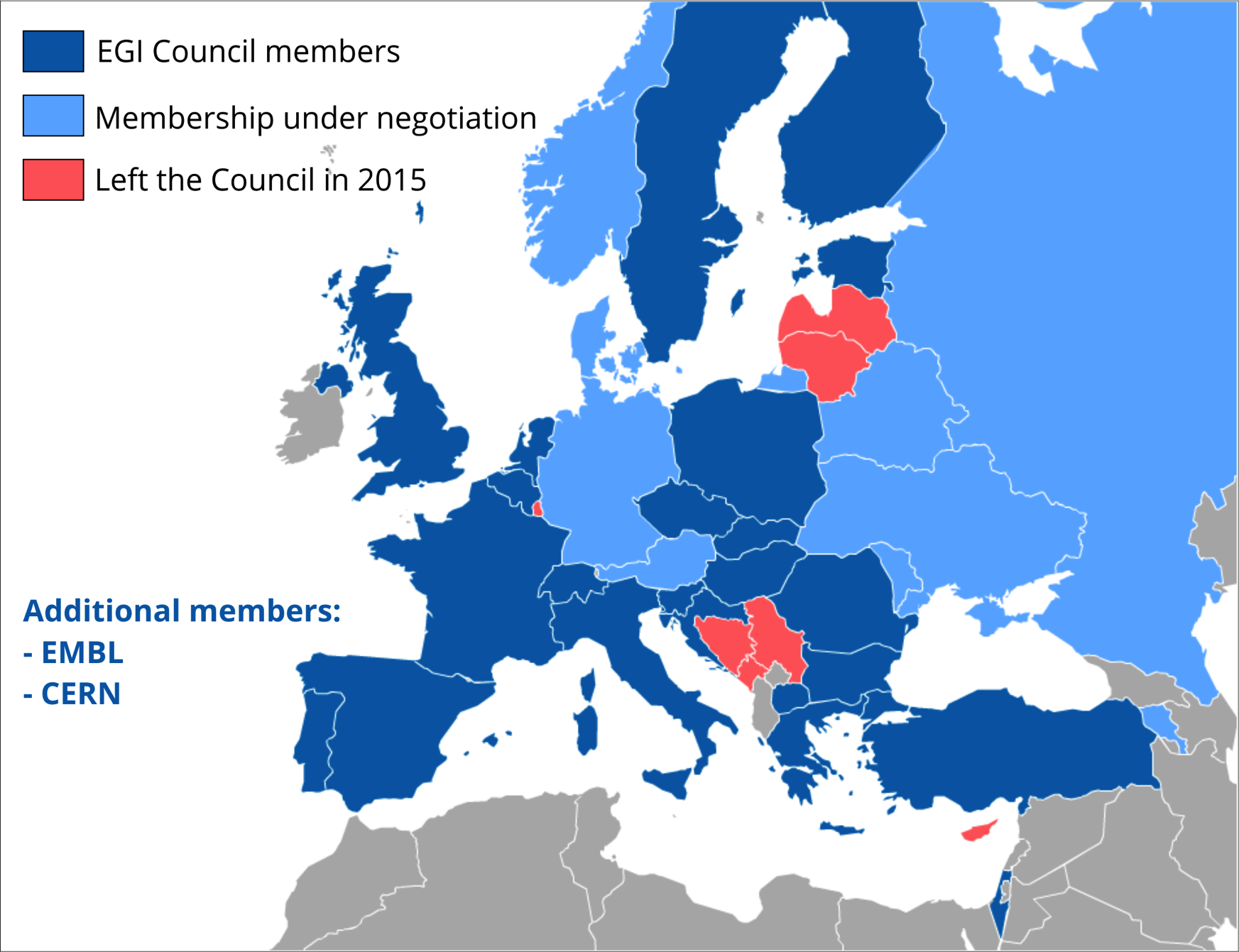 11
EGI Governance - EGI-InSPIRE 5th EC Review 
Amsterdam – 13 Feb 2014
[Speaker Notes: Participants: France, United Kingdom, Italy, Spain, Turkey, Netherlands, Switzerland, Sweden, Poland, Belgium, Israel, Finland, Greece, Portugal, Czech Republic, Romania, Hungary, Slovakia, Croatia, Bulgaria, Slovenia, Estonia, Macedonia, CERN, EMBL

Under discussion: Germany, Denmark, Norway, Russia, Austria, Armenia, Moldova, Belarus, Ukraine

Countries who have left: Luxembourg, Lithuania, Serbia, Latvia, Cyprus, Bosnia & Herzegovina and Montenegro]
Affiliation programme
On boarding mechanism approved by the Council on February 12th 2015.

Legal entities can apply to the EGI affiliation programme

Discount on the Associated Participant fee

For a limited period of time

Affiliation requests have to be approved by the Council

Work in progress!
12
EGI Governance - EGI-InSPIRE 5th EC Review 
Amsterdam – 13 Feb 2014
EGI Service Portfolios
EGI.eu services 
delivered in collaboration with Participants
EGI Federation
Services
EGI
portfolio
EGI.eu
portfolio
http://www.egi.eu/services/
13
EGI Governance - EGI-InSPIRE 5th EC Review 
Amsterdam – 13 Feb 2014
Service to value
Coordination
Consulting and Support
Marketing and Outreach
Software and Services
EGI.eu services
Delivered together with subcontracting Participants
Value
Increased benefits
Decreased barriers
14
EGI Governance - EGI-InSPIRE 5th EC Review 
Amsterdam – 13 Feb 2014
Value for EGI.eu participants
15
EGI Governance - EGI-InSPIRE 5th EC Review 
Amsterdam – 13 Feb 2014
Value for EGI.eu participants
EGI Council - 12 Feb 2015
16
12/02/2015
Value for EGI.eu participants
17
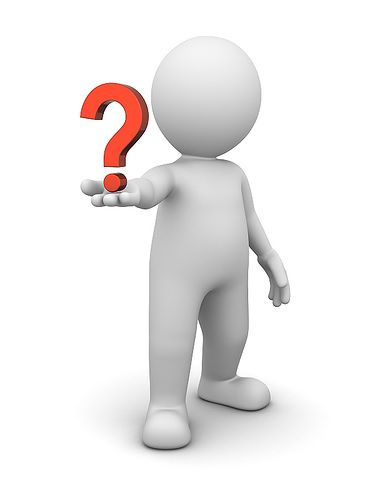 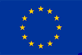 Members of the EGI-InSPIRE collaboration thank the EC for supporting EGI
18
EGI Governance - EGI-InSPIRE 5th EC Review 
Amsterdam – 13 Feb 2014